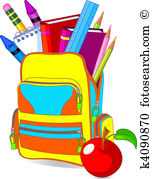 POUK
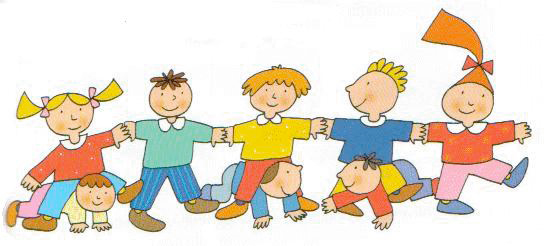 OSEBNA HIGIENA
ODMOR
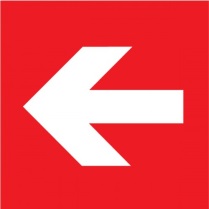 TIŠINA
DVIGNI ROKO
PRIDI K TABLI
DOMAČA NALOGA
DELO V SKUPINI
DELO V DVOJICAH
NAREDITE KROG
NAREDITE VRSTO
SEDI
VSTANI
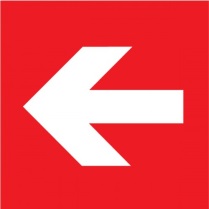 STRANIŠČE
UMIJ SI ROKE
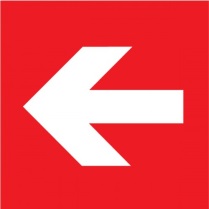 PRIPRAVI SE ZA TELOVADBO
PRIPRAVI SE ZA VEN
ODMOR
MALICA
PREZRAČITE UČILNICO
POČISTI MIZO
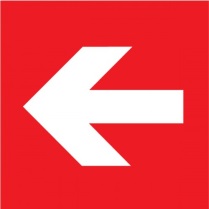 PRIDI K TABLI
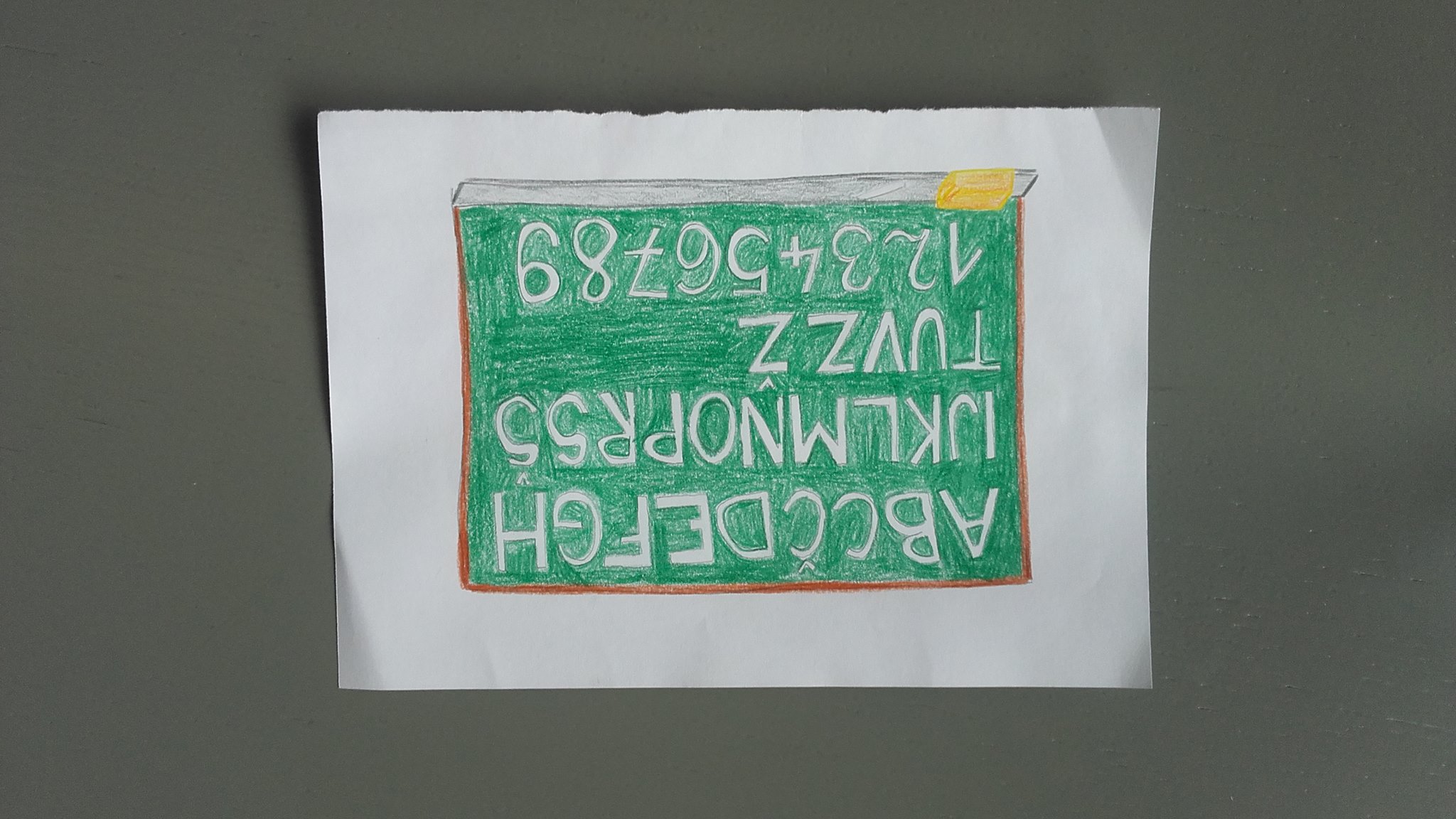 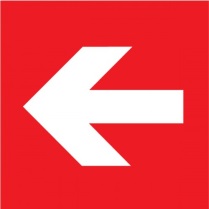 TIŠINA
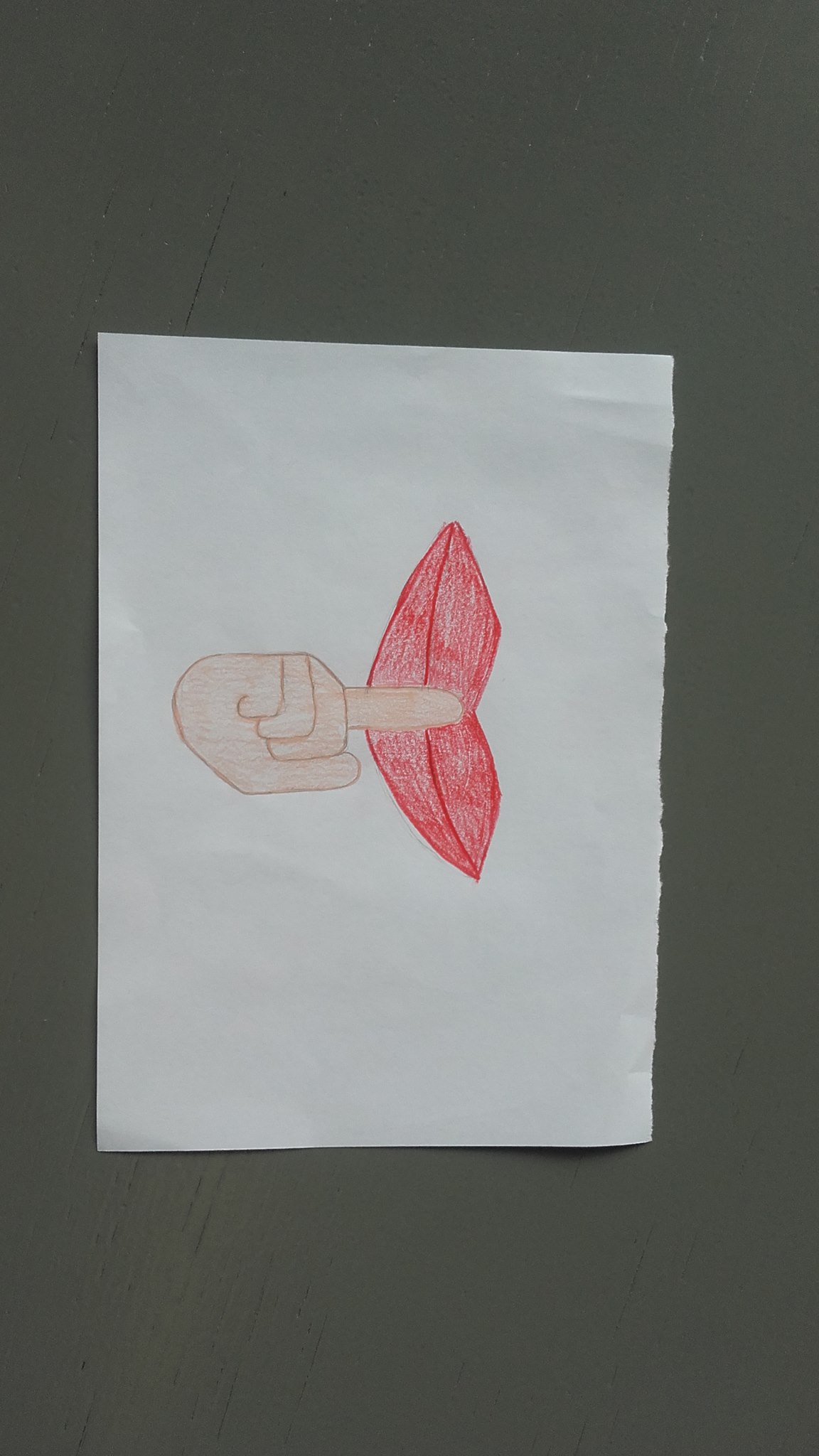 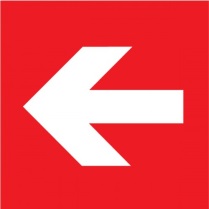 DELO V SKUPINI
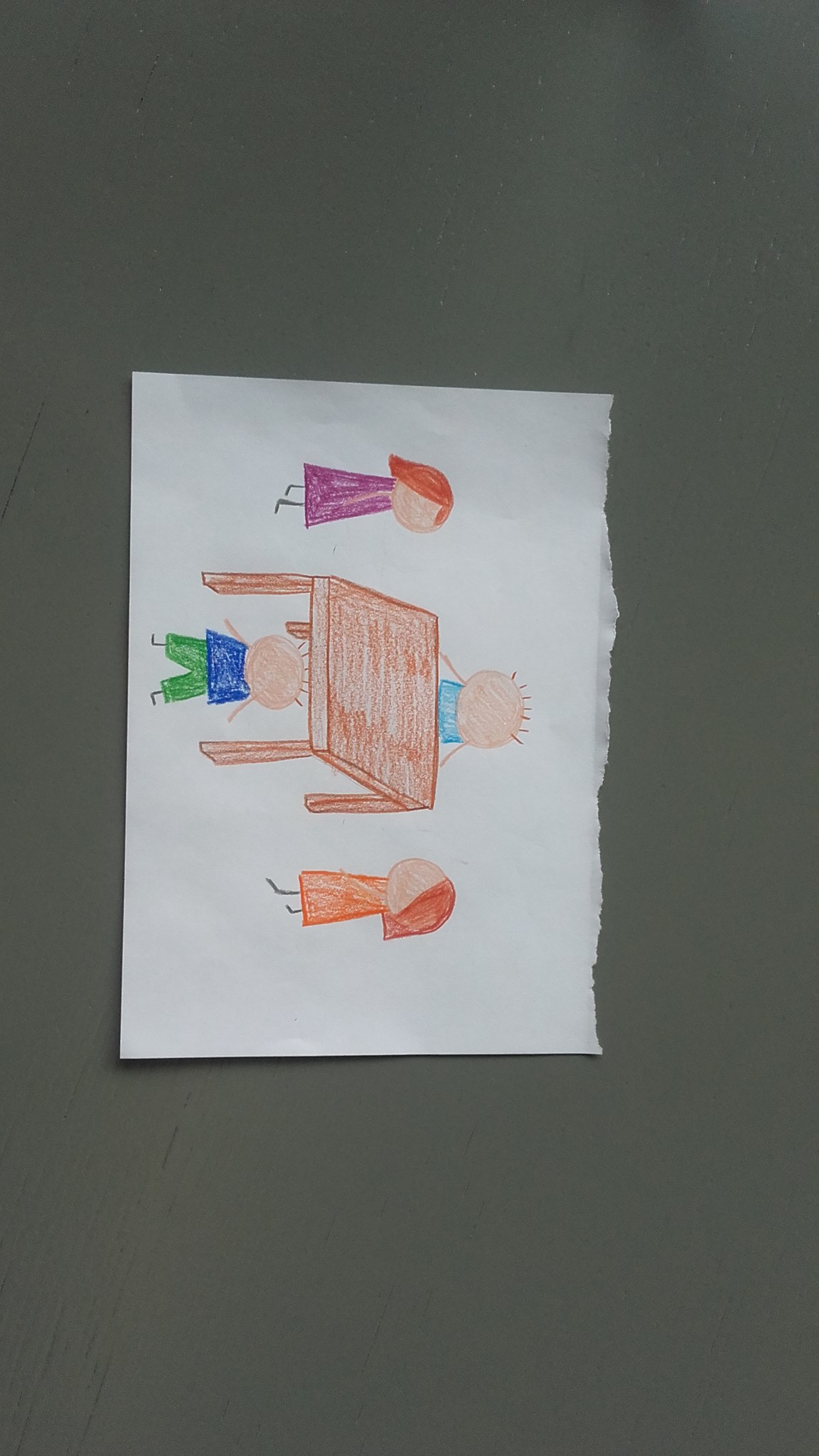 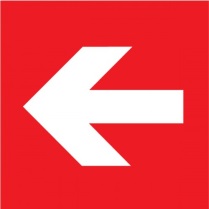 DELO V DVOJICAH
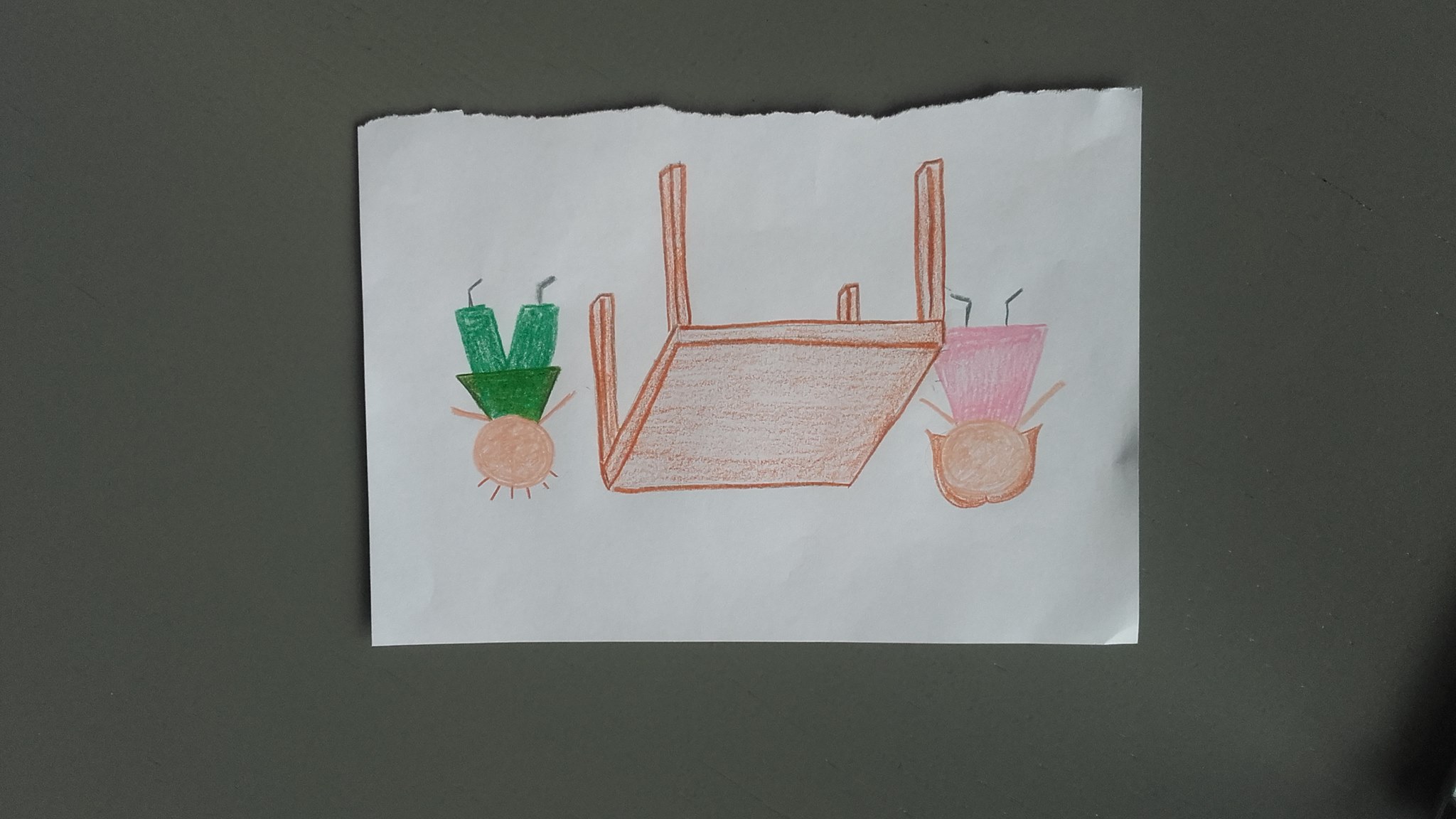 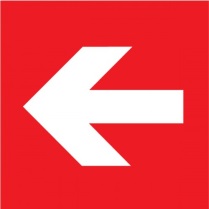 DOMAČA NALOGA
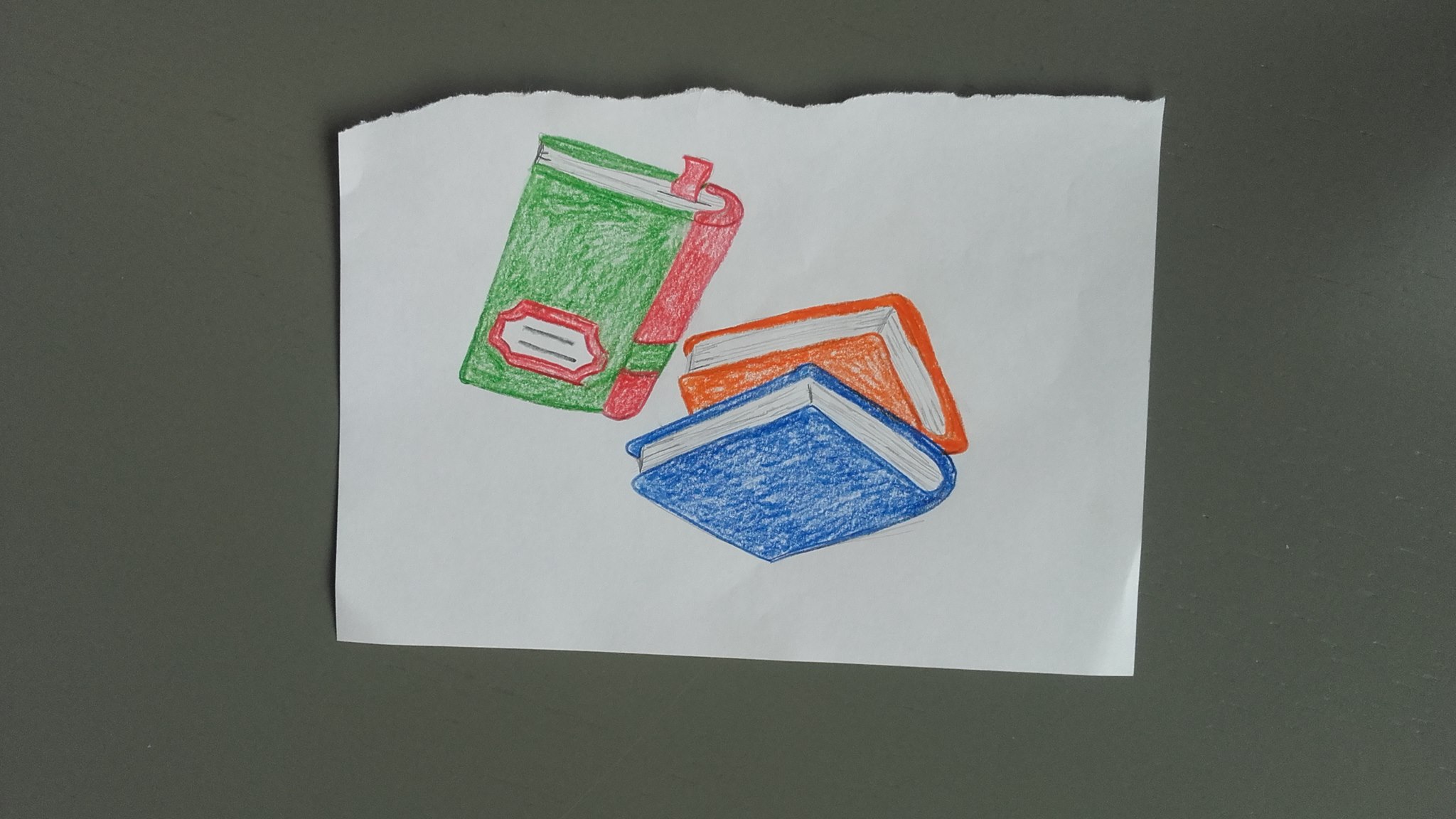 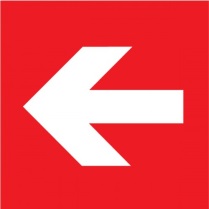 ODMOR
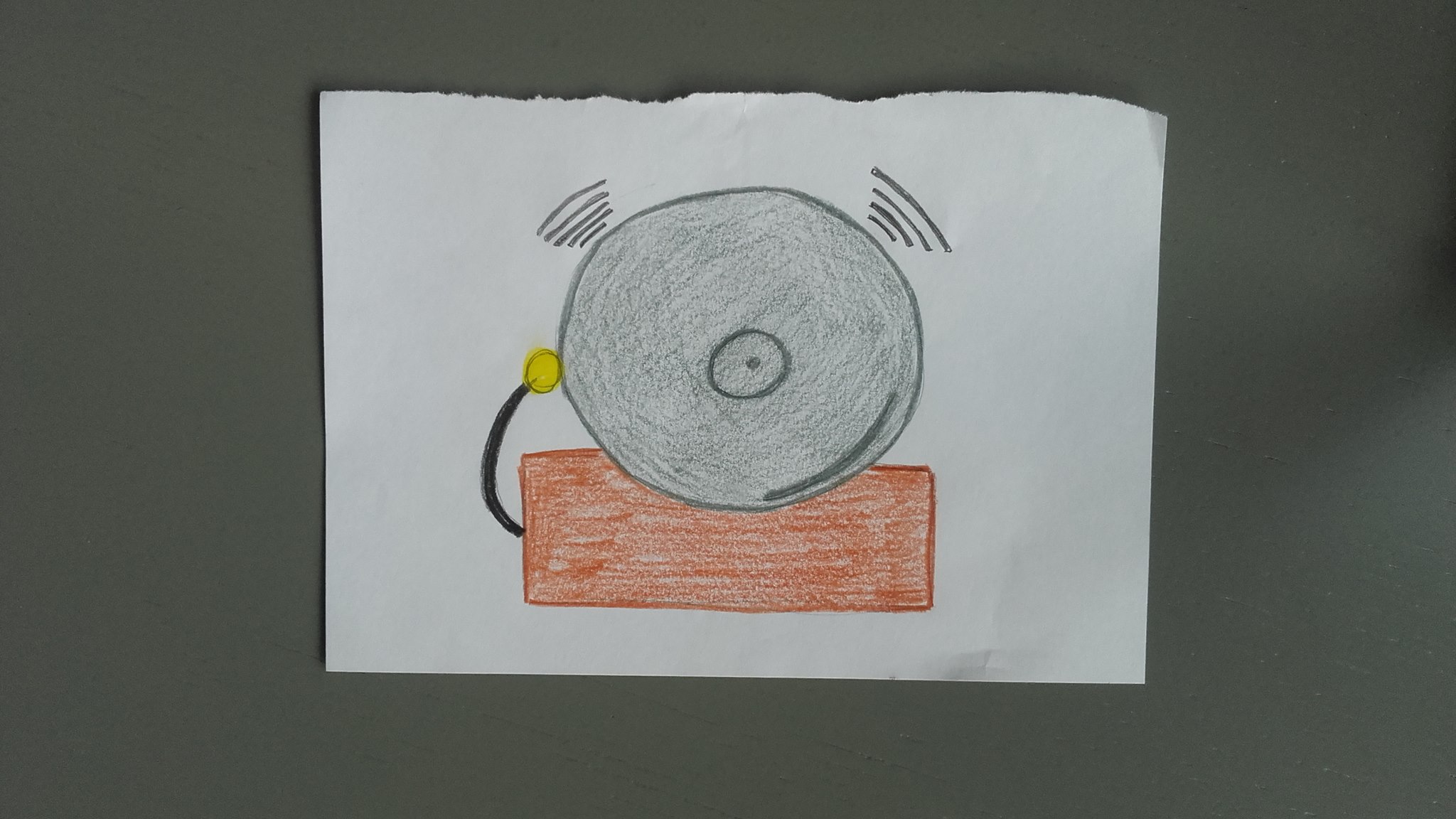 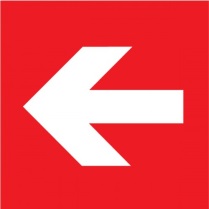 DVIGNI ROKO
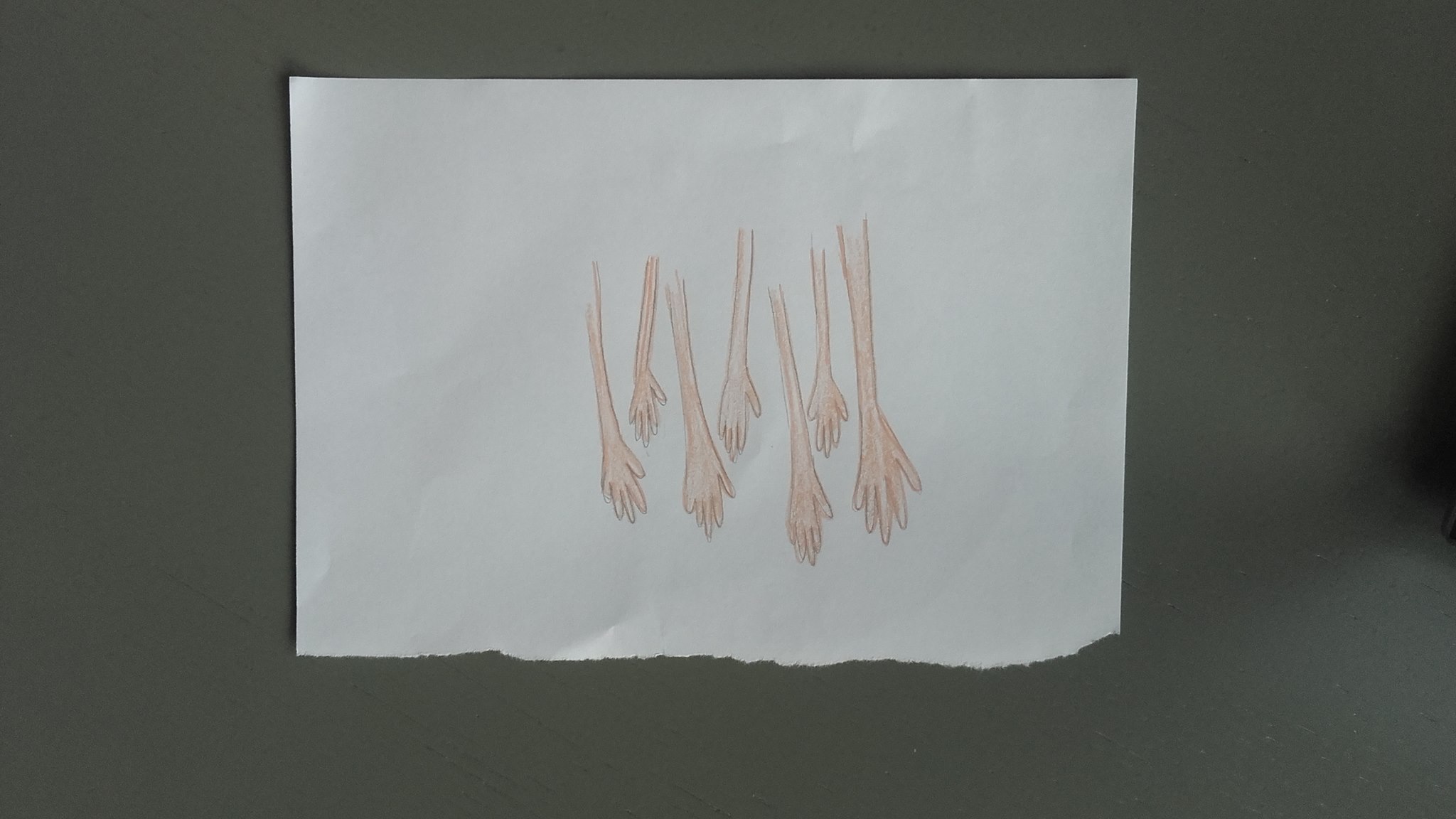 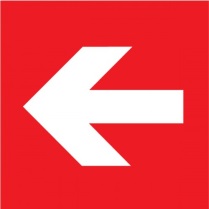 MALICA
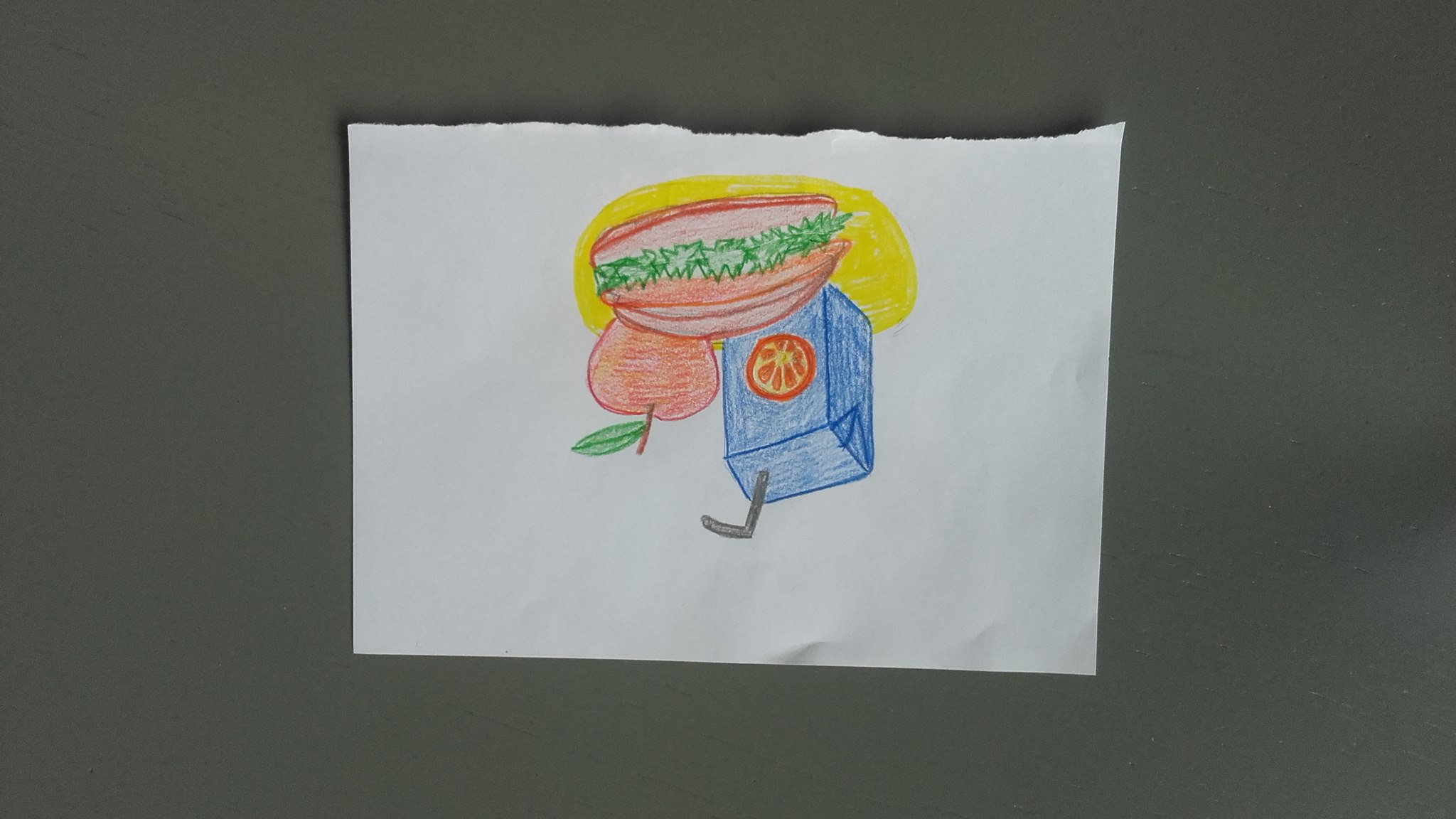 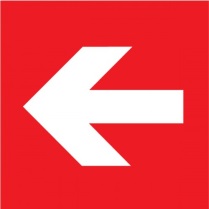 NAREDITE KROG
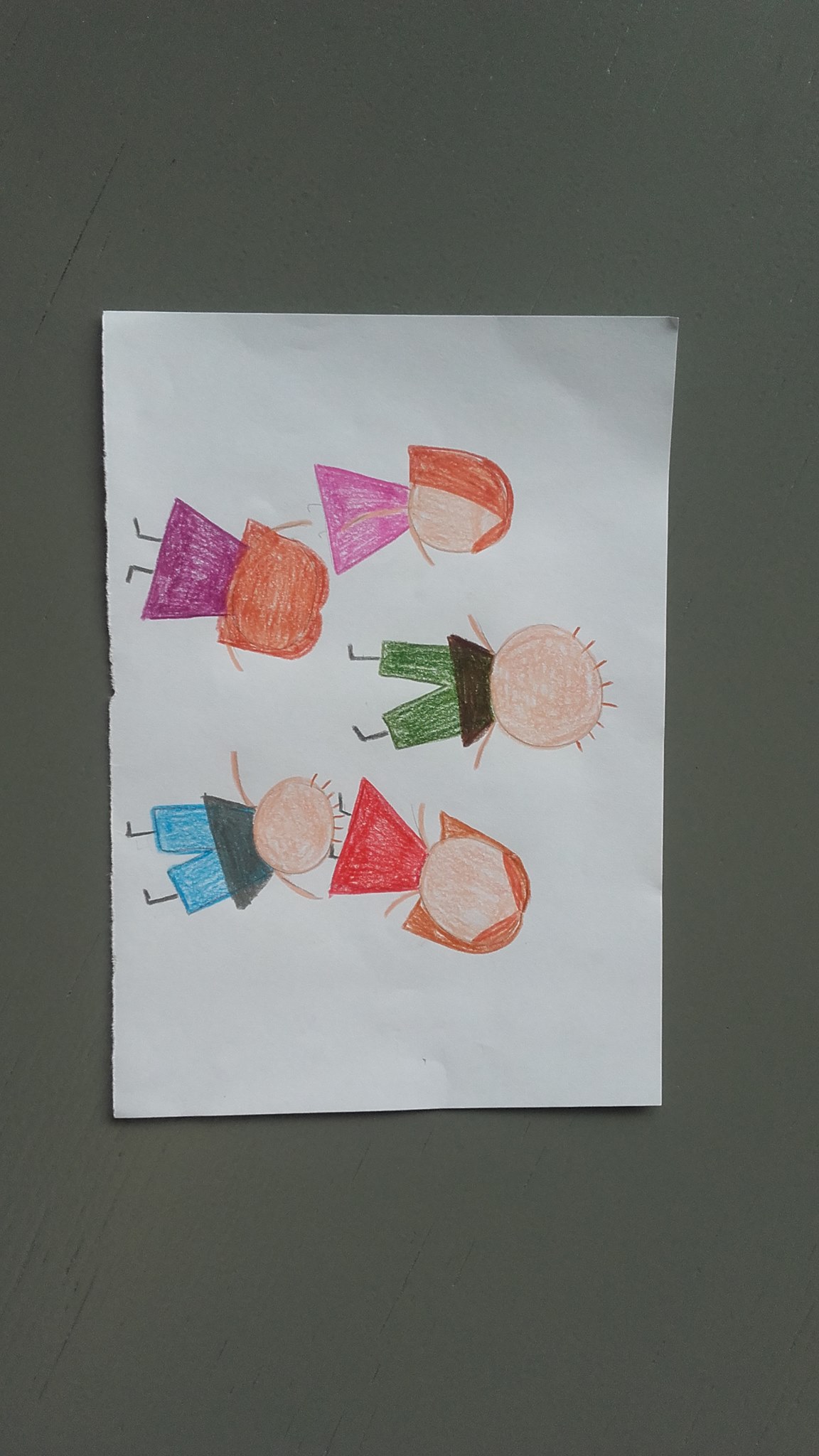 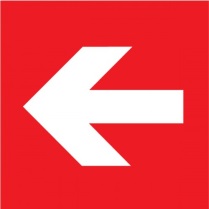 PRIPRAVI SE ZA VEN
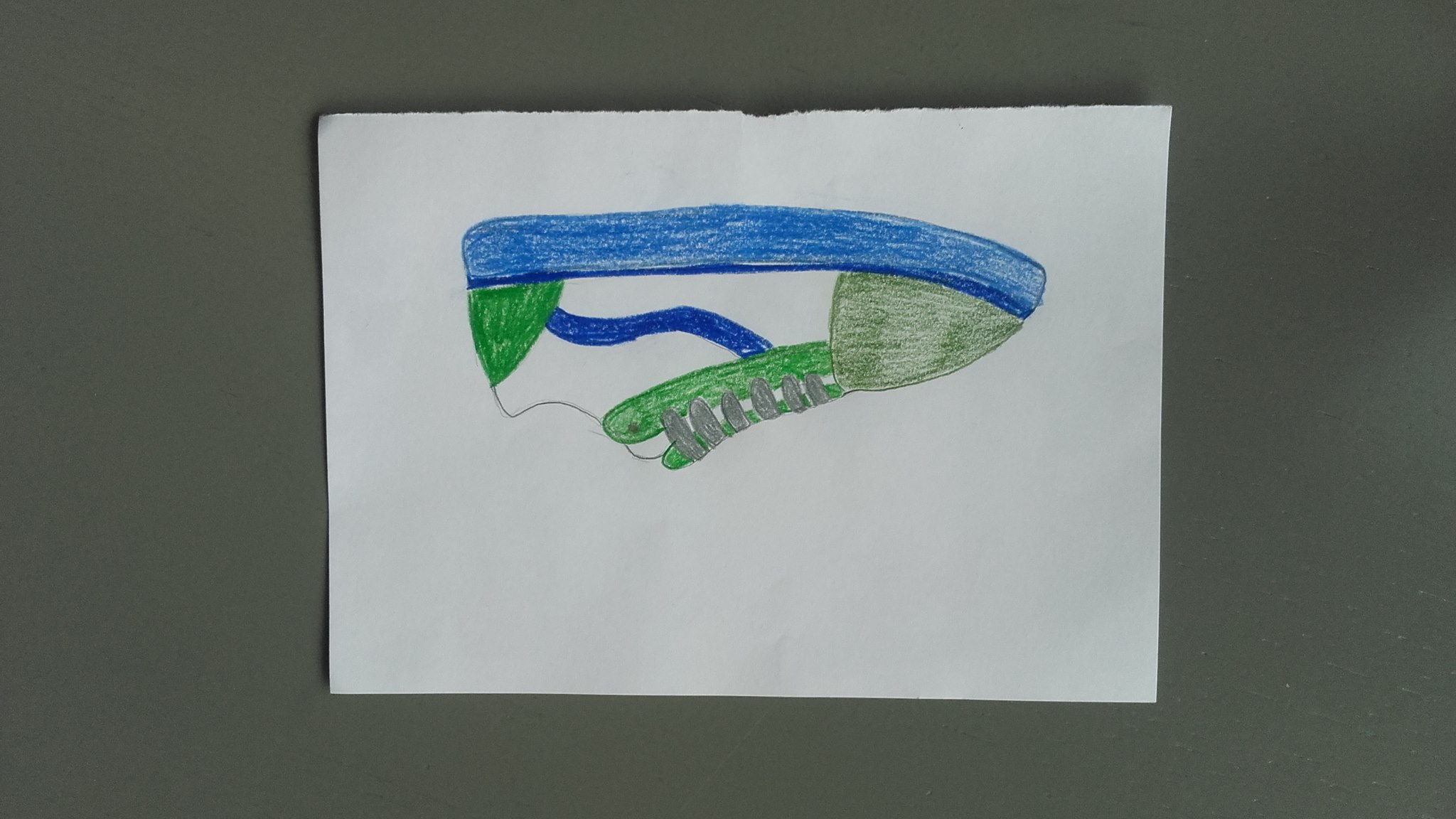 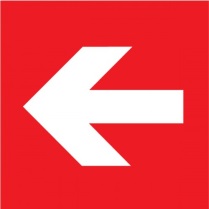 PRIPRAVI SE ZA TELOVADBO
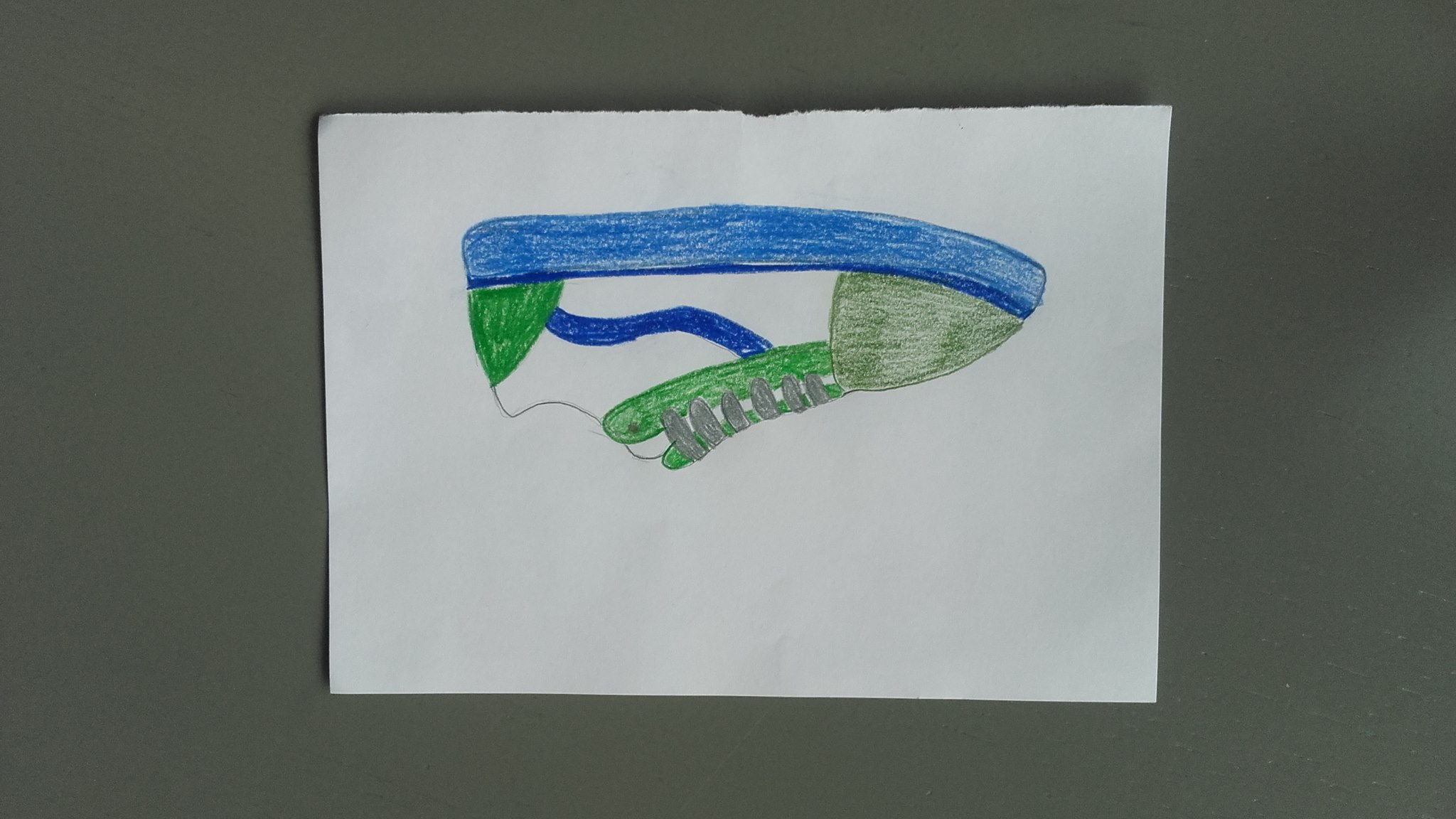 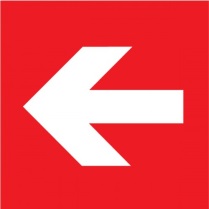 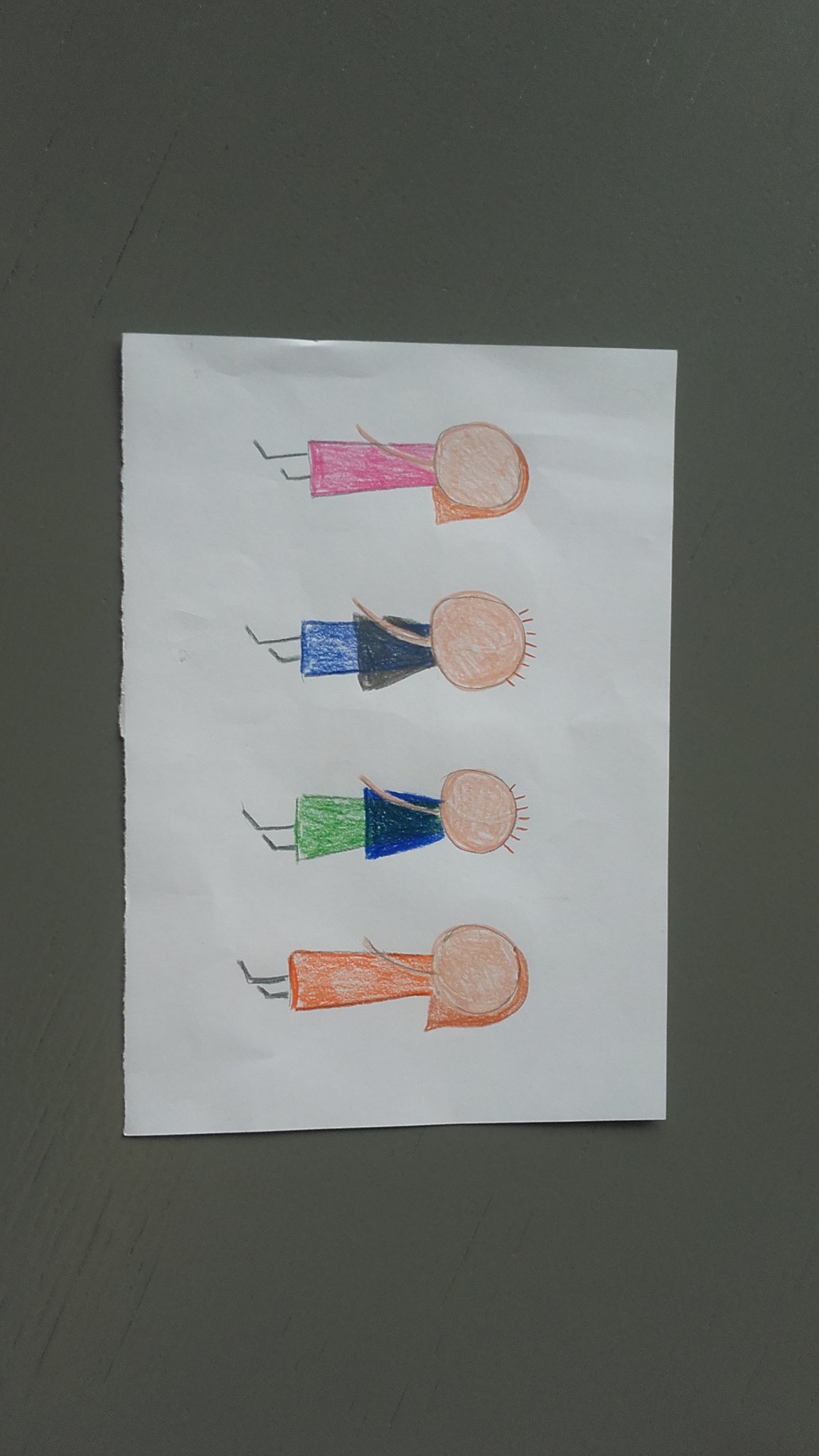 NAREDITE VRSTO
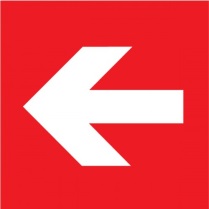 PREZRAČITE UČILNICO
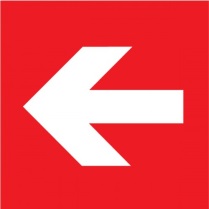 SEDI
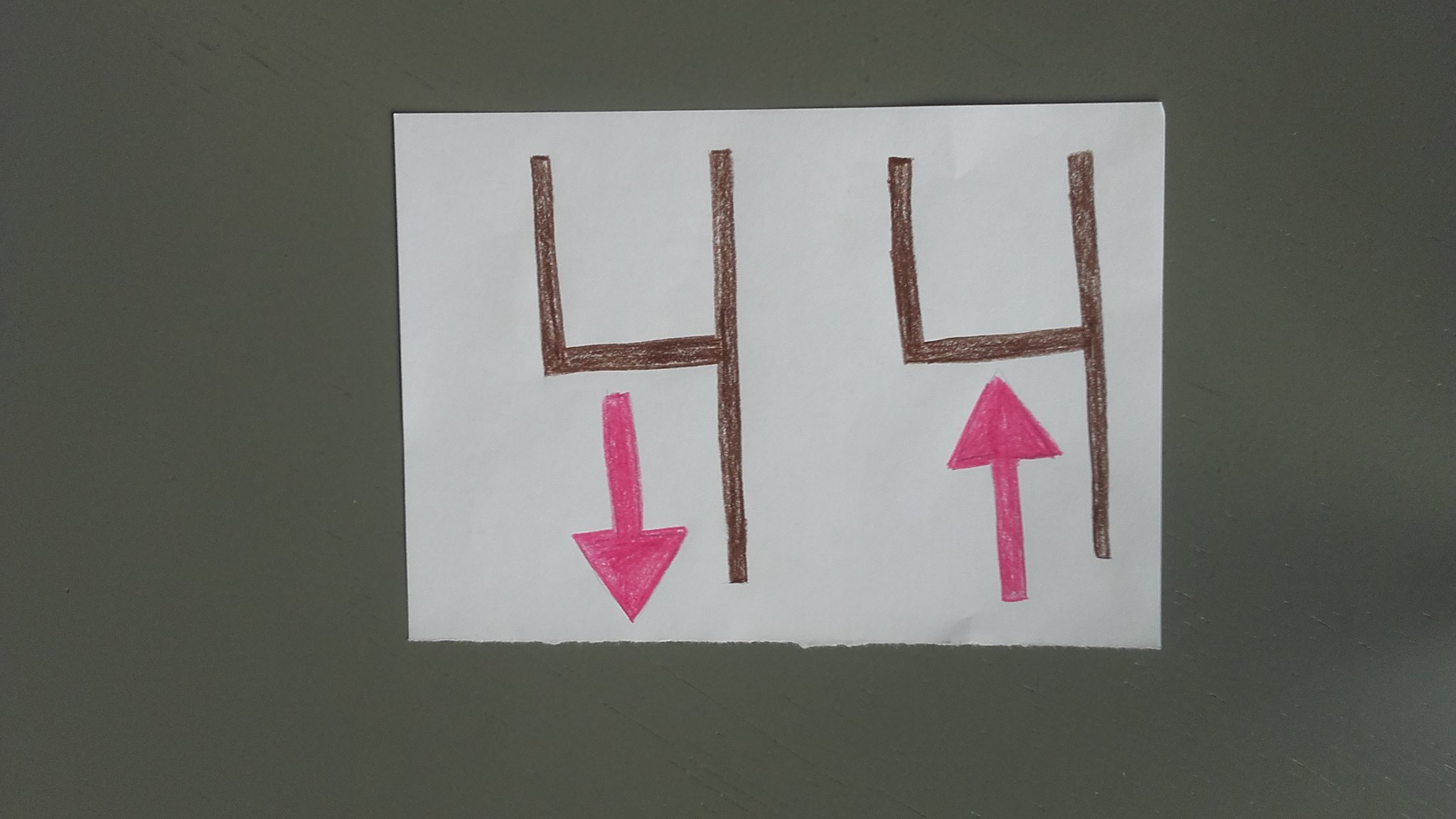 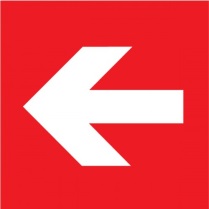 VSTANI
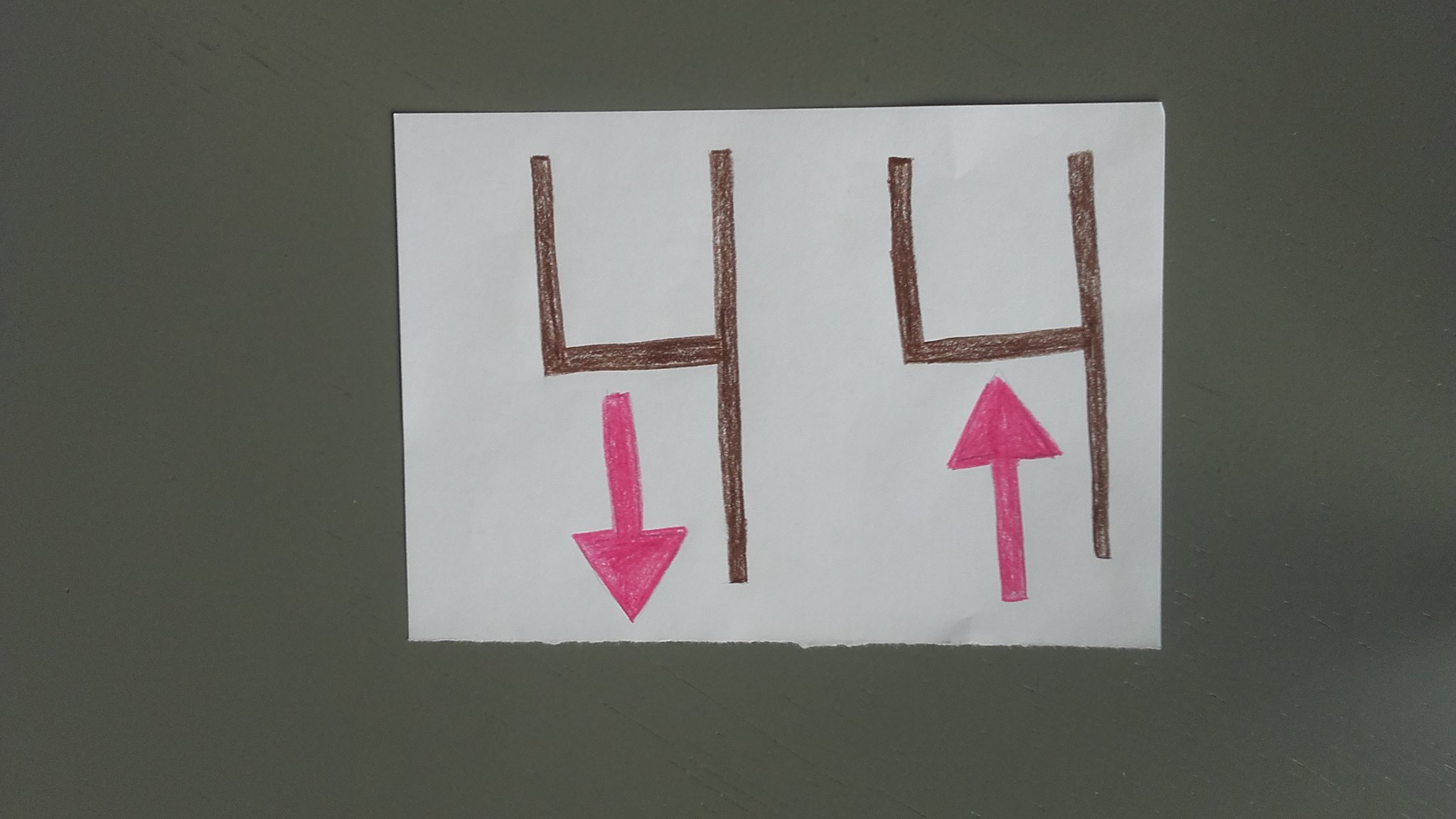 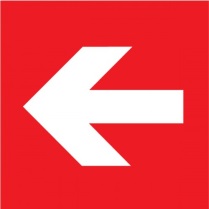 STRANIŠČE
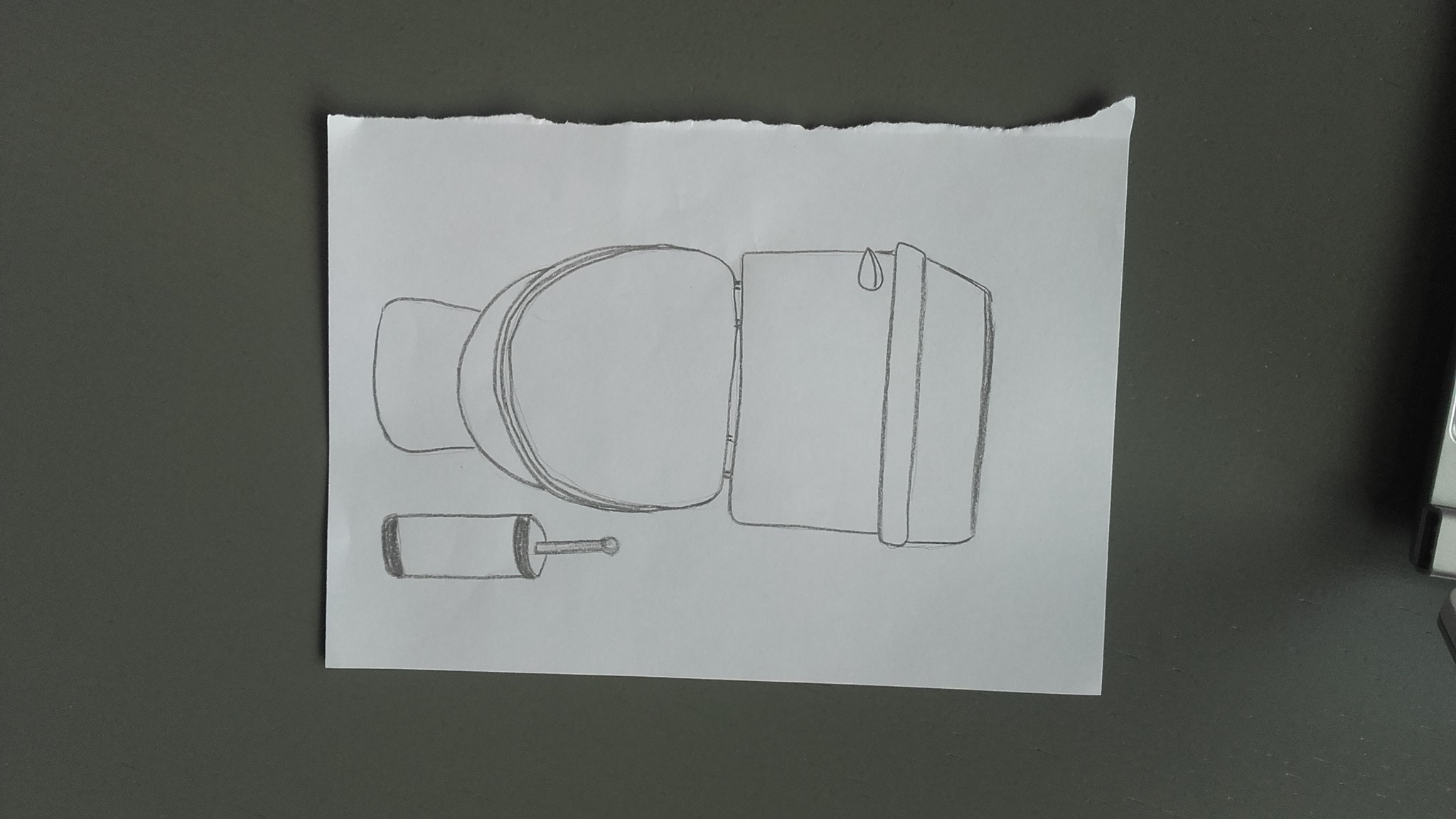 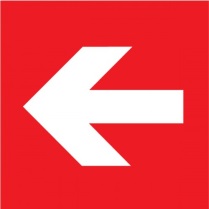 UMIJ SI ROKE
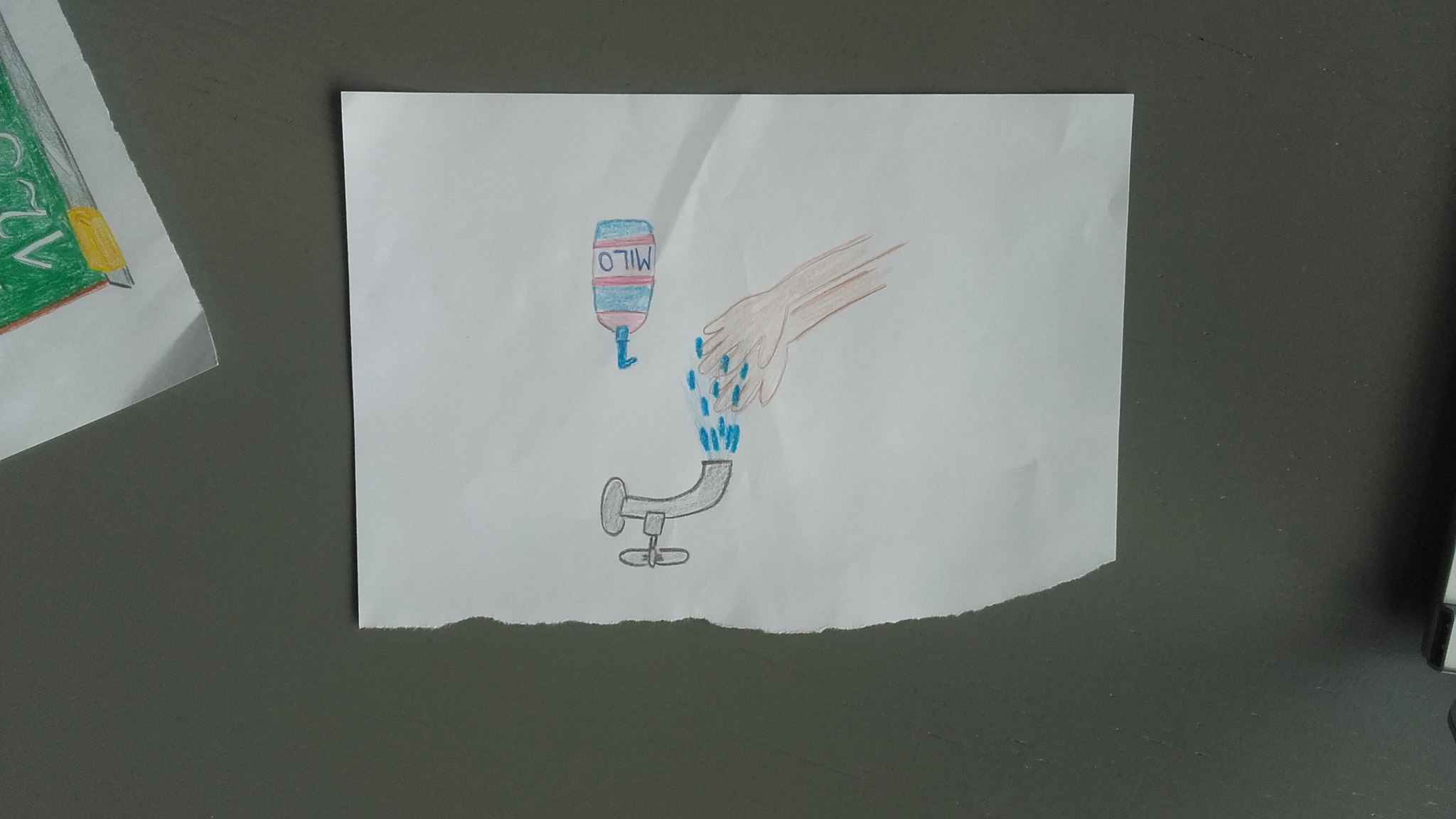 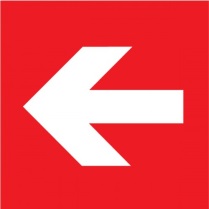 POČISTI MIZO
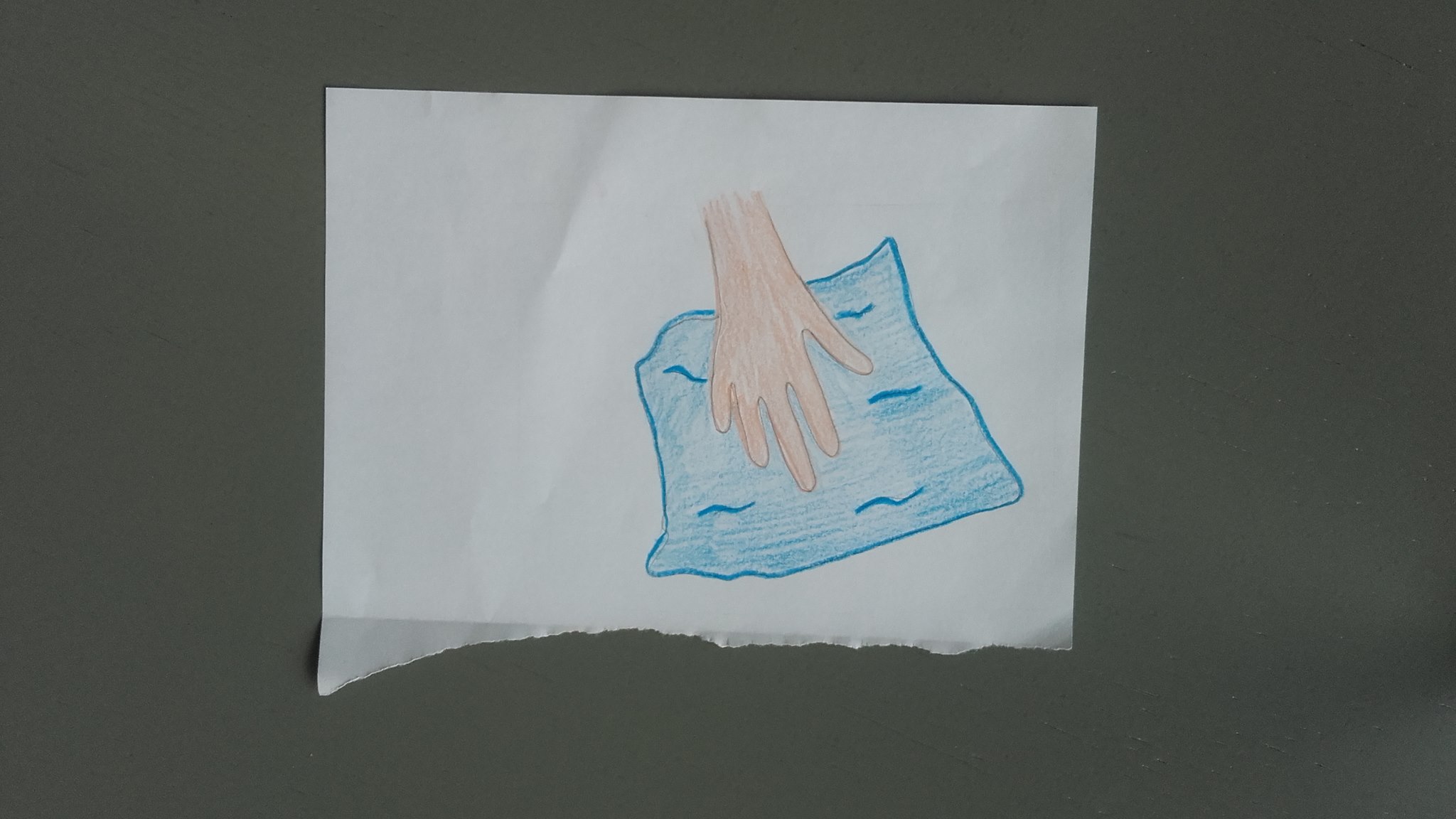